Первая мировая война(1914-1918 гг.)
Содержание
1. Основные характеристики войны
Причины
2. Начало войны
3. Цели воюющих держав
4. Основные боевые действия и события
5. Результаты и последствия войны
Военно-политические союзы накануне войны.
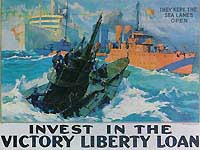 Антанта 1907 г.
Англия, Франция, Россия,
и еще 30 стран
Тройственный союз 1882 г.
	Германия, Австро-Венгрия
               		  Италия.
Общие черты: 1.Активная колониальная политика.
                                         2.Каждая страна преследует свои корыстные цели.
Различия: 1.Антанта складывается в ответ на создание блока 
                               Центральных держав.
                           2. Страны Антанты стремятся сохранить политический
                               и экономический баланс в Европе.
                           3. Тройственный союз объединяет страны второго 
                               эшелона модернизации.
Причина
Балканы – 
Очаг международной напряженности
1912-1913
Балканские войны. Угроза общеевропейского конфликта
1908-1909
«Боснийский кризис», вызванный аннексией Австро-Венгрией Боснии и Герцеговины при поддержке Германии
Борьба европейских стран за турецкое наследство и влияние на политику на       Балканах
Начало первой мировой войны
Антанта
1914-1918
Тройственный союз
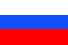 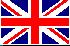 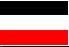 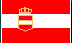 Повод
Россия
Англия
Германия
Австро-Венгрия
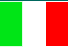 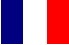 Убийство в Сараево наследника австрийского престола
15 июня 1914 года
Италия
Франция
13 июля (26 июля) Сербия приняла большую часть требований
10 июля (23 июля) Австро-Венгрия предъявила ультиматум Сербии
15 июля (28 июля) Австро-Венгрия объявила войну Сербии
19июля (1 августа) Германия объявила России войну
21 июля (3 августа) Германия объявила Франции войну
22 июля (4августа) В войну вступила Англия
26 июля (8 августа) Австро-Венгрия объявила войну России
Цели воюющих держав
Сокрушить Францию и Россию
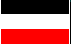 Присоединить к себе прибалтийские и польские земли России
Захватить Французские колонии в Африке
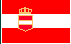 Обосноваться на Ближнем Востоке и в Турции
Подчинить себе Балканские государства
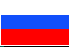 Захватить проливы Босфор и Дарданеллы
Утвердить своё господство на Балканах
Воссоединить все польские земли
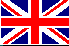 Остановить германскую экспансию
Возвращение Эльзиса, Лотарингии и захват Саара
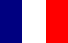 Раздел турецких территорий
Основные боевые действия и события
1914 –1915гг.
Западный фронт
Восточный фронт
Даты
Вторжение Германии  в Бельгию, Францию по «плану Шлиффена».
Наступление русских войск в Восточной Пруссии и Галиции.
1914г.
Битва на Марне. Отход германских войск до реки Эна.
Отступление русских войск из    Восточной Пруссии.
Сентябрь
Конец 1914г.
Переход от маневренной к позиционной войне.
Апрель-Май 1915г.
Первое применение германским командованием боевых отравляющих веществ (хлор) в районе г.Ипра.
Прорыв германскими войсками    фронта в Галиции. Отступление    русских войск.
Стабилизация фронта. Позиционная война.
Сентябрь
1916 –1917гг.
Верденское сражение. Ютландский морской бой.
Март 1916 г.
Брусиловский прорыв немецко-австрийского фронта.
Июнь-август.
Англо-французское наступление на Сомме, первое применение танков.
Июль-август.
Переход Германии к стратегической обороне. План Гинденбурга.
Конец 1916 г.
Нота Милюкова об участии России в войне до победного конца.
Апрель 1917г.
Неудачное наступление французов под Аррасом.
Июль-Осень
Английские войска пытаются прорвать фронт Германии в р-не Ипра.
Захват германскими войсками Риги, оккупация части Прибалтики.
1918г.
Перемирие между Советской Россией и Германией.
Декабрь
Оккупация Бессарабии Румынией.
1918г., зима.
Наступление войск Германии на парижском направлении, использование войск, переброшенных с Восточного фронта(Аррас, Марна).
Брестский мир между Германией и Россией
Март-июль
Сентябрь-ноябрь
Общее наступление войск Антанты. Поражение стран Четверного союз. Компьенское перемирие.
Результаты и последствия войны
Компьенское перемирие
2.Брестский мир
3.Версальский мирный договор
Компьенское перемирие
Условия Компьенского перемирия:
1. Немедленный вывод германских войск с западных оккупированных территорий и левого берега Рейна
2. Немедленная репатриация без взаимности всех военнопленных
3. Уступка германской армией следующего военного материала: 5тысяч пушек, 25тысяч пулемётов, 3тысячи миномётов и 1700 аэропланов
4. Возвращение всех немецких войск в пределы Германии
Брестский мир
1. Отказ России от территорий Эстонии, Латвии
2. Вывод российских войск из Финляндии, Украины
3. Возвращение Турции крепостей Карс, Ардаган, Батум
4. Демобилизация русской армии и флота
5. Контрибуция в 6млрд. марок
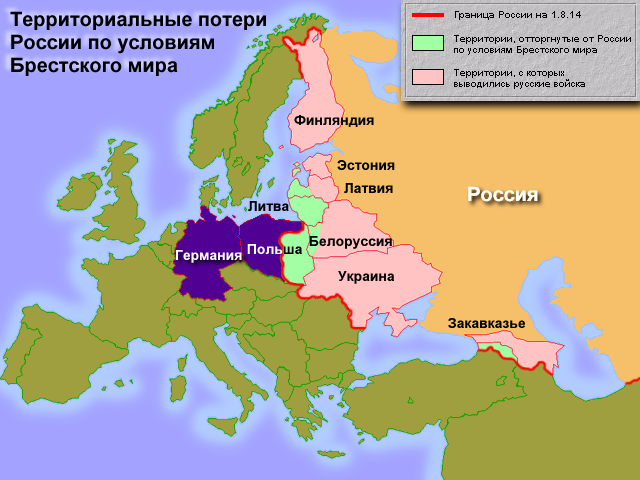 Версальский мирный договор
Условия договора:
Германия теряла 1/8 часть своей территории и все свои колонии.
2. Германия должна была выплатить репарации общей суммой 132млрд.золотых марок(52% - Франции, 22% - Великобритании, 10% - Италии, 8% - Бельгии).;
3. Наложение на Германию военных ограничений – запрещалось иметь подводный флот, крупные надводные корабли, танковые соединения, военную и морскую авиацию, максимальная численность армии определялась в 100 тысяч человек. Всеобщая повинность отменялась.
4. Демилитаризация Рейнской зоны. Оккупация Рейнской зоны войсками союзников сроком на 15 лет.
5. Германия признавалась виновницей развязывания мировой войны.